CPUC Workshop:
Major System Upgrades for Customer Billing Systems
John Warnock – Director, Business Technology
June 27, 2017
Billing Systems Overview
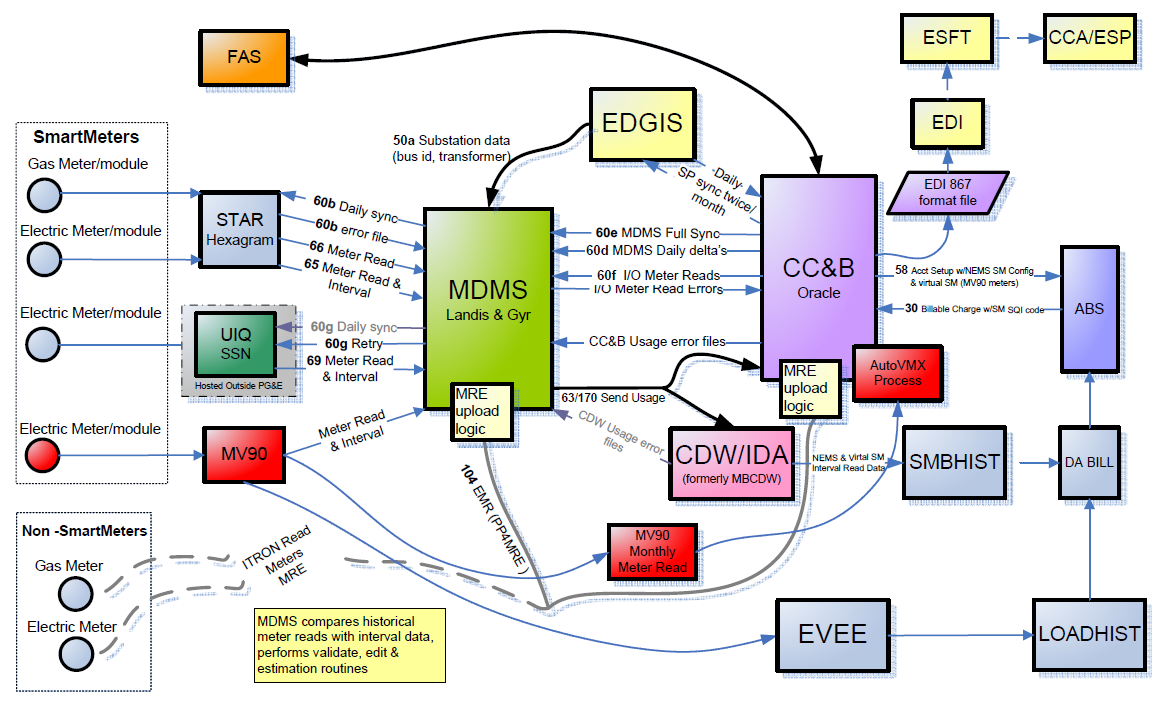 2
Key Customer Billing System Overview
3
Key System Overview
4
System Sustainability
Age of System
PG&E’s original CIS was 35 years old when replaced in 2002
System was replaced because the rating engine could not support Direct Access

Vendor Support
PG&E decided to license a packaged solution in order to rely on a vendor to continuously maintain and improve the system
PG&E owns the system hardware and licenses for the vendor packages
The current CC&B implementation is an “off-the-shelf” product with approximately 12% customized code.  The customizations are largely due to process automation,  Direct Access/CCA, and Net Energy Metering
PG&E works closely with our vendor to ensure future product releases address functional changes

Upgrades
Rapid pace of change is a huge challenge – CIS upgrades are required every 5-7 years to stay up-to-date
Since installing CC&B 15 years ago, PG&E has completed 4 major upgrades
Most recent upgrade was to version 2.4 in April 2017.  Work was also completed to have CC&B on a Tier 1 (four hour return to operation) Disaster Recovery platform.
Supporting Resources
The overall resource support mix is 60% employee and 40% contractor.
5
Challenges Posed by Our Systems
Billing
Incorrect data from upstream processes can lead to incorrect billing (e.g., GT&S therm factors, rate values).
Rate structures and related business processes are complex.  This drives higher costs and lead times for system enhancements.

EDI and Third Party Billing – EDI is the technology used for PG&E to exchange information (usage and bill ready charges) with Third Parties (CCAs, ESPs and CTAs)  
Throughout 2015, increase in daily volume of EDI transactions outpaced system ability to process transactions in a timely manner.  
September 2016 to current, multiple incidents of ESFT connectivity issues.  This interrupted file transactions flow with third parties.

Usage Processing – the primary purpose of the MDMS is to perform VEE (Validation, Editing, and Estimation) on interval usage.  
The current MDMS platform will soon be unsupported, leading to increased security and business continuity risks.
Relies on batch synchronization of data between CC&B and MDMS.  This can result in processing delays, error correction, and impacts to billing timeliness
6
EDI Upgrade to Support CCA Expansion
EDI Infrastructure and Software Upgrade planned to be completed by EOY 2017. 

EDI upgrade will support the following improvements:

Ability to provide timely, accurate and reliable two-way EDI information for our CCA partners, customers and PG&E billing and payment departments for consumption

Ability to scale capacity  and plan for the future growth of CCA customers

Improved and efficient operations with CCAs and their back office EDI providers
Faster and more accurate processing of files
Improved tracking and monitoring of individual transactions and statuses
Significant reduction and/or elimination of manual error correction processes
Standardized and optimized process for managing interfaces

Updated and consolidated documentation of  EDI interface specification

PG&E will Informatica Data Exchange, a licensed vendor package for this solution.
7
MDMS Upgrade
Meter Data Management System (MDMS) is a PG&E-hosted system using licensed vendor package that collects daily meter data for approximately 4.5 million gas customers and 5.2 million electric customers.  The Landis+Gyr (L+G) MDMS application will soon be an unsupported platform with cybersecurity and business continuity risks.  PG&E is planning to upgrade the L&G MDMD by October 2018.

Reasons to upgrade

Risk of sustained billing outage - Without this L+G MDMS software upgrade, there is an increased risk of billing delays caused by a sustained MDM system outage.

Risk of downstream operational failures - There is a risk of data delivery delays to downstream systems, which will become a significant risk when 3 million residential customer’s bills are calculated using interval data. 

Compliance - Ensure that PG&E’s billing systems are ready to support the upcoming default time-of-use rates.
8
Time-of-Use Implementation
Residential Default Time Of Use (TOU) in 2019
Transition ~2.6 million residential customers to interval billing to support TOU rates
10 months to complete interval billing transition
Transition ~65k customers per week for 10 consecutive months
Weekly volume limited due to system limitations and resources required for transition errors
Forecasted auto transition error rate of 1% (~2,600 monthly)
Increased interval billing exception rate
9
PG&E’s Ability to Deliver Residential Default TOU
With the deployment of SmartMeters in 2007 and the successful implementation of many demand response and marketing programs,  PG&E has demonstrated that it can deliver large and complex initiatives to support the upcoming Default TOU.  For example:

Customer Eligibility – Common capability used for many programs such as SmartRate, Peak Day Pricing (PDP), PG&E Solar Choice, High Usage Energy Surcharge, etc.
New TOU Rates – In 2016 new rate schedules were built in both CC&B and the Advanced Billing System.  These changes were built on time and on budget
Automated Bill Protection – Previously built for SmartRate and Peak Day Pricing Rates.  Will be developed for the TOU default rate
Rates Analysis & Tools – Leverage existing capabilities of OPOWER and GRID X currently used for rate analysis and rate mailer
Customer Communications – Customer letters are triggered from workflow capabilities, such as TOU transition
Default/Opt out Process – Built for Default TOU and PDP Rates.  Will be enhanced for new TOU rates
10
Appendix
11
SmartMeter Anchor vs Interval Billing
ANCHOR billing - 2 pieces of data per month 
INTERVAL billing - 720 pieces of data per month
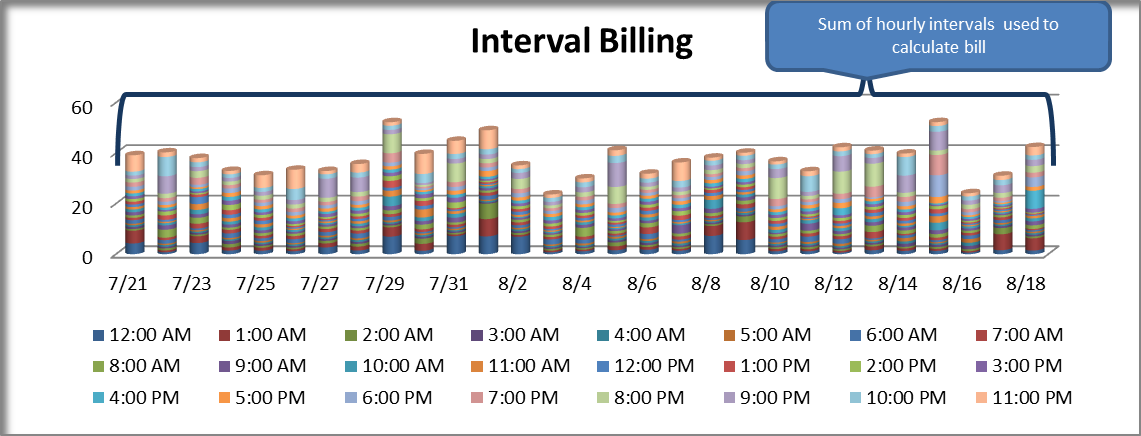 12
Upcoming Rate Change Cases
Forecasted Impacts
Estimated based on volumes from 2016 Rate Mailer Test & Learn
13